Презентация к логопедическому занятию в старшей группе по развитию                                лексико-грамматических категорий.                                     Лексическая тема «Грибы»
Учитель – логопед ГБДОУ № 97 Центрального района                                 Кашеварова С.А.
Санкт – Петербург 2015г
Цель  - развитие лексико – грамматических категорий у детей с ОНР  по теме « Грибы»
Коррекционно-образовательные задачи:
1. Закрепление представлений о лесе и грибах, произрастающих в лесу;
2. Уточнение, расширение и активизация словаря по теме: сосновый бор, боровик, подосиновик, подберёзовик, моховик, маслёнок, ядовитый, съедобный;
3. Совершенствование грамматического строя речи: согласование числительных с существительными в роде и числе; образование однокоренных слов;
Коррекционно-развивающие задачи:
1. Развитие связной речи;
2. Развитие зрительного и слухового внимания и памяти;
3. Координация речи и движения, совершенствование тонкой моторики;
Коррекционно-воспитательные задачи:
1. Формирование умения отвечать по одному, воспитание сдержанности, доброжелательности к товарищам; воспитание любви и бережного отношения к природе;
Оборудование: панно осенней полянки, корзинка с грибами, кубик родственных слов, набор плоскостных изображений грибов и деревьев
Ход занятия :                                                            1. Организационный момент. Корзинка с грибами. « Назови гриб»                                                               2. Игра « За грибами».                                                                 3. Динамическая пауза.                                                                  4. Игра « Соберем семейку».                                                   5. Игра – загадка « Сколько я грибов нашла?».                     6. Игра « Будь внимательным».                                               7. Работа в тетради (дорисовать ножки грибов, раскрасить грибы)                                                                             8. Организационный момент. Итог занятия.
Логопед встречает детей с корзинкой в руках, в корзинке плоскостные грибы.
- В лесу я набрала много грибов. Давайте вспомним названия грибов и рассмотрим их.
Выставляются грибы: боровик, подбёрёзовик, подосиновик, лисичка, сыроежка
- Возьмите по одному грибу, название которого вы запомнили                                      

Дети:  – У меня лисичка                                                                                                        
– У меня сыроежка и т.д.
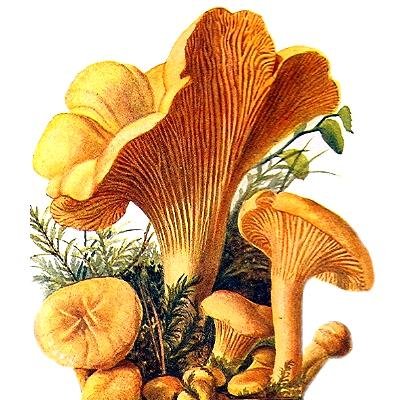 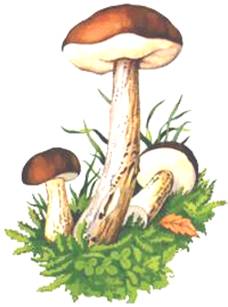 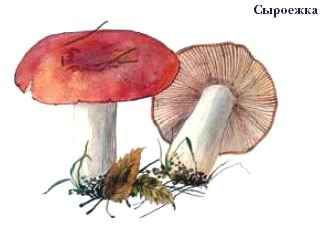 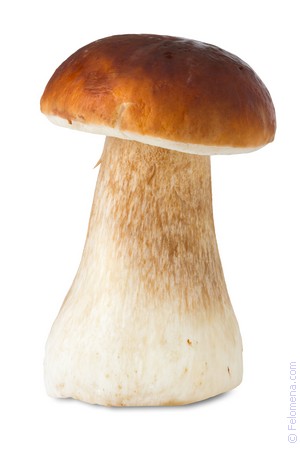 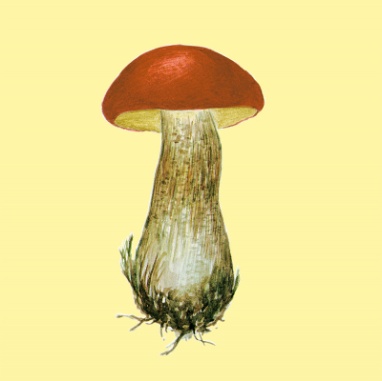 Игра «За грибами»
В лес осенний мы пойдём
И грибов мы наберём!
В берёзовой роще, под берёзками растут подберёзовики;
Подберёзовик, подберёзовик,
Ловко спрятался под берёзою!
Да не прячься ты так старательно-
Я найду тебя обязательно!
Рассматривание подберёзовика: какая у гриба шляпка? Какая у гриба ножка?
В сосновом бору, под соснами растут боровики;
По дорожке шли - боровик нашли,
Боровик боровой в мох укрылся с головой,
Мы его пройти могли, хорошо, что тихо шли!
Рассматривание боровика: какая у гриба шляпка? Какая у гриба ножка?
В осиннике, под осинами растут подосиновики;
Под осиной стоит мальчик-с- пальчик,
На нём сер кафтанчик, шапка оранжевая!
Рассматривание подосиновика: какая у гриба шляпка? Какая у гриба ножка?
Выставляется картинка с грибами
- Посмотрите внимательно на изображение грибов. Какой гриб здесь лишний и почему?
Лишний мухомор, потому, что он ядовитый, несъедобный, его нельзя трогать руками.
- А какие ещё несъедобные грибы вы знаете? Бледная поганка, желчный гриб.
Динамическая пауза

- Ножки, ножки, где вы были? – за грибами в лес ходили!
- А, вы ручки работали? – мы грибочки собирали!
- А вы, глазки, помогали? - мы искали да смотрели – все пенёчки оглядели!
Игра «Соберём семейку»

- Давайте подберём слова из одной семейки к слову гриб.
- как ты назовёшь маленький гриб – грибок
- как называют суп из грибов – грибной
-Как называют человека, который собирает грибы? - грибник
-Как называют тонкие корни грибов – грибница
-Как ласково называют гриб - грибочек
Игра – загадка «Сколько я грибов нашла? »

Только я в кусты зашла –
Подосиновик нашла,
Две лисички, боровик
И зелёный моховик
Сколько я нашла грибов?
У кого ответ готов?
-Перечислите названия грибов!
Упражнение «У кого сколько? »
- Сосчитайте грибы у себя в корзинке и расскажите, что вы собрали в лесу? Постарайтесь составить красивое предложение.
- Я нашёл три подберёзовика, я нашла четыре боровика, я нашла пять лисичек…
Игра «Будь внимательным»

- Вспомните, какие грибы мы собрали?                      Давайте прохлопаем слова и узнаем сколько в них слогов:                                                                           бо-ро-вик, му-хо-мор, ры-жик, под-бе-рё-зо-вик, сы-ро-еж-ка…
- В каком названии два слога? Три слога, четыре слога?
Работа в тетради

Задание: дорисовать ножки у грибов и раскрасить грибы
- Расскажите, что мы собирали в осеннем лесу?                                    В какие игры мы играли?                                                              Кто рассказывал про грибы лучше всех?
Молодцы!
Литература.

1. Нищева Н. В. Конспекты подгрупповых логопедических занятий в средней группе детского сада для детей с ОНР. Санкт-Петербург, 2006г.
2. Османова Г. А., Позднякова Л. А. Игры и упражнения для развития у детей общих речевых навыков.
Санкт- Петербург, 2007г.
3. Лексические темы по развитию речи детей дошкольного возраста. Под редакцией Козиной И. В.
В презентации использовались картинки из поисковой системы « Яндекс» и сайта http://www.maam.ru/